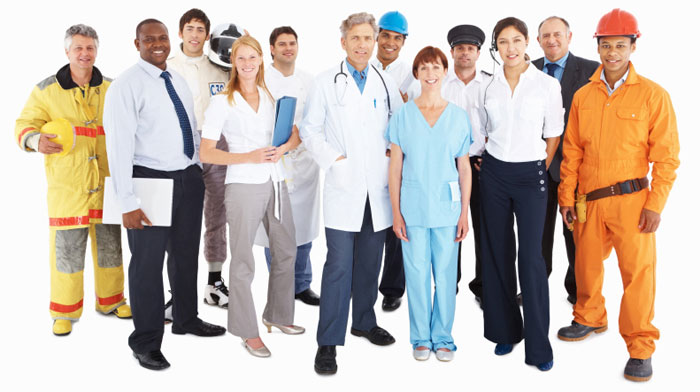 Ketenagakerjaan
(SISTEM UPAH)
3
3
Tujuan Pembelajaran
Dengan mempelajari bab ini, Anda diharapkan mampu:
Menjelaskan Masalah ketenagakerjaandi Indonesia
 Menjelaskan cara meningkatkan kualitas tenaga kerja
Menjelaskan sistem pengupahan
Nilai dan Karakter Bangsa
Nilai-nilai yang dapat dikembangkan setelah mempelajari bab ini adalah kreatif, kerja keras, rasa ingin tahu, gemar membaca ,disiplin, dan peduli sosial
Angkatan kerja
Pengangguran struktural
Pengangguran friksional
Pengangguran terbuka
Pengangguran terselubung
Kesempatan kerja
Pengangguran
Pengangguran musiman
Pengangguran konjungtur/siklis
Setengah menganggur
Upah minimum
Upah minimum provinsi
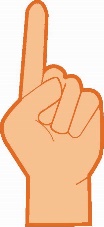 Kata
Kunci
Masalah Ketenagakerjaan di Indonesia
Jumlah angkatan kerja tidak sebanding dengan kesempatan kerja
Mutu atau kualitas tenaga kerja yang rendah
Pemutusan hubungan kerja (PHK)
Tingkat upah rendah (upah minimum regional/UMR)
Upaya meningkatkan kualitas tenaga kerja Indonesia
Meningkatkan kualitas pendidikan
Meningkatkan kualitas kesehatan masyarakat
Menyelenggarakan program pemagangan
Memberdayakan balai latihan kerja (BLK) secara optimal
Mempercepat sertifikat profesi tenaga kerja
SISTEM UPAH
Upah adalah pembalas berupa uang dan sebagainya yang dibayarkan untuk membalas jasa atau sebagai pembayar tenaga yang sudah dikeluarkan untuk mengerjakan sesuatu.
7
Sistem Upah
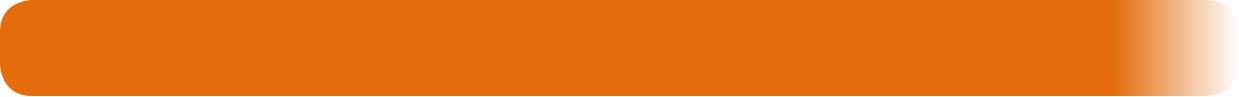 Sistem pembayaran upah di Indonesia tergantung pada berbagai kondisi, antara lain:

1. Permintaan dan Penawaran Tenaga Kerja
Jika penawaran lebih besar daripada permintaannya, upah cenderung turun. Begitu pula sebaliknya, .

2. Kesepakatan Pemberi Kerja dan Penerima Kerja
8
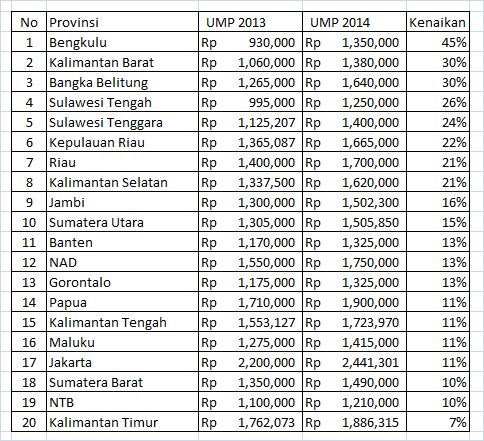 3. Upah Minimum
Berdasar Peraturan Pemerintah No. 25 Tahun 2000 tentang kewenangan pemerintah dan kewenangan provinsi sebagai daerah otonom, maka diberlakukan upah minimum provinsi atau upah minimum kabupaten/kota